Grammar
APPRENDRE, COMPRENDRE, PRENDRE in the 1st, 2nd, 3rd persons singular
Y7 French
Term 3.1 - Week 1
Stephen Owen / Kirsten Somerville / Natalie Finlayson

Date updated: 17/04/20
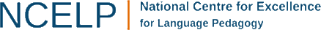 [Speaker Notes: Learning outcomes

Introducing first, second and third person plural forms of ‘apprendre’, ‘comprendre’, ‘prendre’]
The verb ‘prendre’ – to take
grammaire
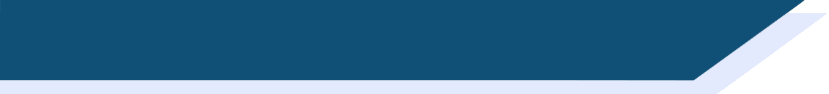 We have seen how to form the third person singular of prendre:
The first and second person singular forms just add -s:
je prends
I take / I am taking
tu prends
you take / you are taking
il prend
he takes / he is taking
These verb forms all sound the same!
The –s on the je and tu forms is a silent final consonant (SFC)
elle prend
she takes / she is taking
[Speaker Notes: The first three persons singular of the verb prendre are now presented.
Point out to students that all three of these verb forms sound the same in French.]
The verb ‘apprendre’ – to learn
grammaire
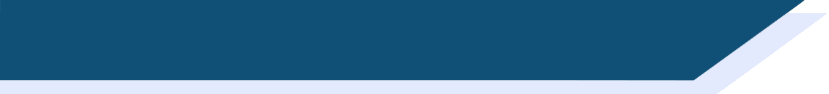 Before the vowel (a), je becomes j’ 
(like in ‘j’aime’)
The pattern is the same for apprendre (to learn):
j’apprends
I learn / I am learning
tu apprends
you learn / you are learning
il apprend
These verb forms all sound the same!
The –s on the je and tu forms is a silent final consonant (SFC)
he learns / he is learning
elle apprend
she learns / she is learning
[Speaker Notes: The first three persons singular of the verb apprendre are now presented.
Point out the contraction of je to j’ before the ‘a’ of apprends. Students have seen this previously, for example with j’ai , j’aime and j’étudie.
Point out to students that all three of these verb forms sound the same in French.]
The verb ‘comprendre’ – to understand
grammaire
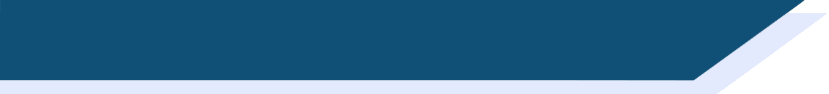 ... and also for comprendre (to understand):
je comprends
I understand / I am understanding
tu comprends
you understand / you are understanding
il comprend
he understands / he is understanding
These verb forms all sound the same!
The –s on the je and tu forms is a silent final consonant (SFC)
elle comprend
she understands / she is understanding
[Speaker Notes: The first three persons singular of the verb comprendre are now presented.
Point out to students that all three of these verb forms sound the same in French.]
C’est qui ?
lire
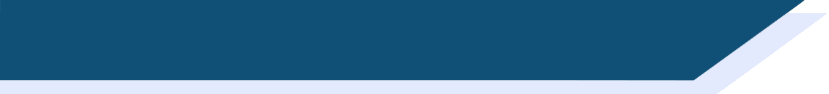 Écris 1-8 et je/tu ou il/elle. C’est quoi en anglais?
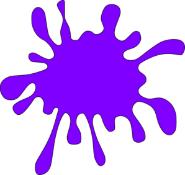 apprend l’anglais aux États-Unis.
prend le train pour l’hôtel.
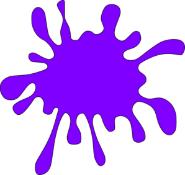 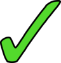 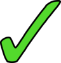 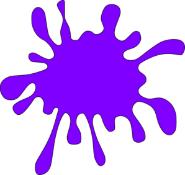 apprends le français à  l’université.
comprend la réponse.
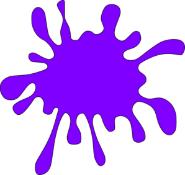 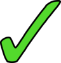 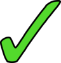 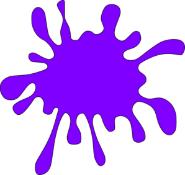 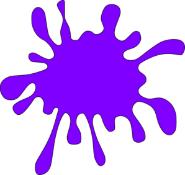 prends le déjeuner sur l’île.
comprends la question.
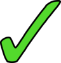 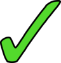 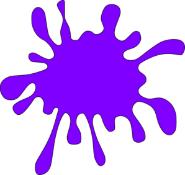 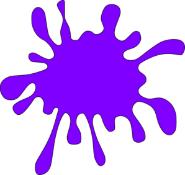 prends le bateau à l'étranger.
prend la voiture à l’aéroport.
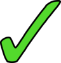 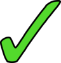 [Speaker Notes: In this reading task, students use the form of the verb in each sentence to work out the subject pronoun in each case – je/tu or il/elle - noting the correct pronouns in their books. The answers are animated upon successive mouse clicks. The possible translations (given the two persons possible for the form with/without –s, and present continuous versus simple present alternatives) would require too much space to display here. Students should first discuss these in pairs, orally and then feed back to the teacher. Remind students to think about whether they wish to use the present simple or continuous forms.Do the first question together to make clear that there are usually four possible translations for each question, i.e., She takes the train.He takes the train.She is taking the train.He is taking the train.
N.B. The idiomatic use of prendre with meals will come up as students try to translate it.  Ensure that all are clear about the meaning and that it can apply to all meals. (Any students who read widely or have watched a period drama such as Downton Abbey may have heard ‘take’ used with meals, e.g. ‘We’ll take lunch in the garden today…’ tell students that whilst it is more common for us to use ‘have’ with meals these days, ‘take’ is still possible, if a little antiquated! Tell students that in French they can’t use ‘avoir’ in place of ‘prendre’.)N.B. Since the form of the verb for all three persons (singular) sounds the same, no listening activity is possible to practise distinguishing between these verb forms. Point this out to students.

Additional revisited vocabulary:
le déjeuner – 1.2.5 [2724]le train 1.1.7 (as SSC source), 2.1.5 [232]le bateau 1.2.2 [1287]la voiture 1.1.4 [881]le français 1.1.1 [251]l’anglais 11.1 [784]la question 1.2.2 [144]la réponse 1.2.2 [456]]
Écris en français !
écrire
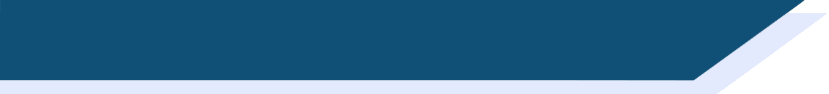 Write these sentences in French:
Je prends le train à l’étranger.
1.
I am taking the train abroad.
2.
She is having (taking) lunch at the hotel.
Elle prend le déjeuner à l’hôtel.
3.
You understand the answer.
Tu comprends la réponse.
4.
He understands the question.
Il comprend la question.
J’apprends l’anglais aux États-Unis.
5.
I am learning English in the USA.
6.
You learn French at university.
Tu apprends le français à l’université.
7.
He is taking the train at the airport.
Il prend le train à l’aéroport.
8.
Tu prends le bateau aujourd’hui ?
.
Are you taking the boat today?
[Speaker Notes: Students translate the sentences, which incorporate the vocabulary from the reading exercise on the previous slide, into French. Remind them that there is only one form of the present tense in French, used to express both present simple and present continuous meanings.

The answers are animated and appear upon successive mouse clicks.

N.B. Since the form of the verb for all three persons (singular) sounds the same, no speaking activity is possible to practise distinguishing between these verb forms.]